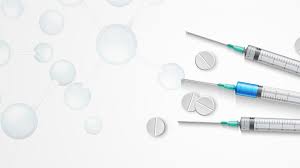 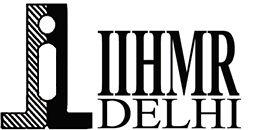 Point of care quality improvement in      process of quality assurance for effective childhood Immunization: A systematic review
International Institute of health management Research, New Delhi
Dr. Riya Agrawal
                                                                               Dr. Preetha G. S.
                                                                          Professor & Dean (Research)
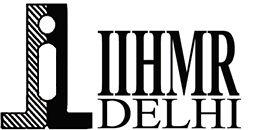 Mentor Approval
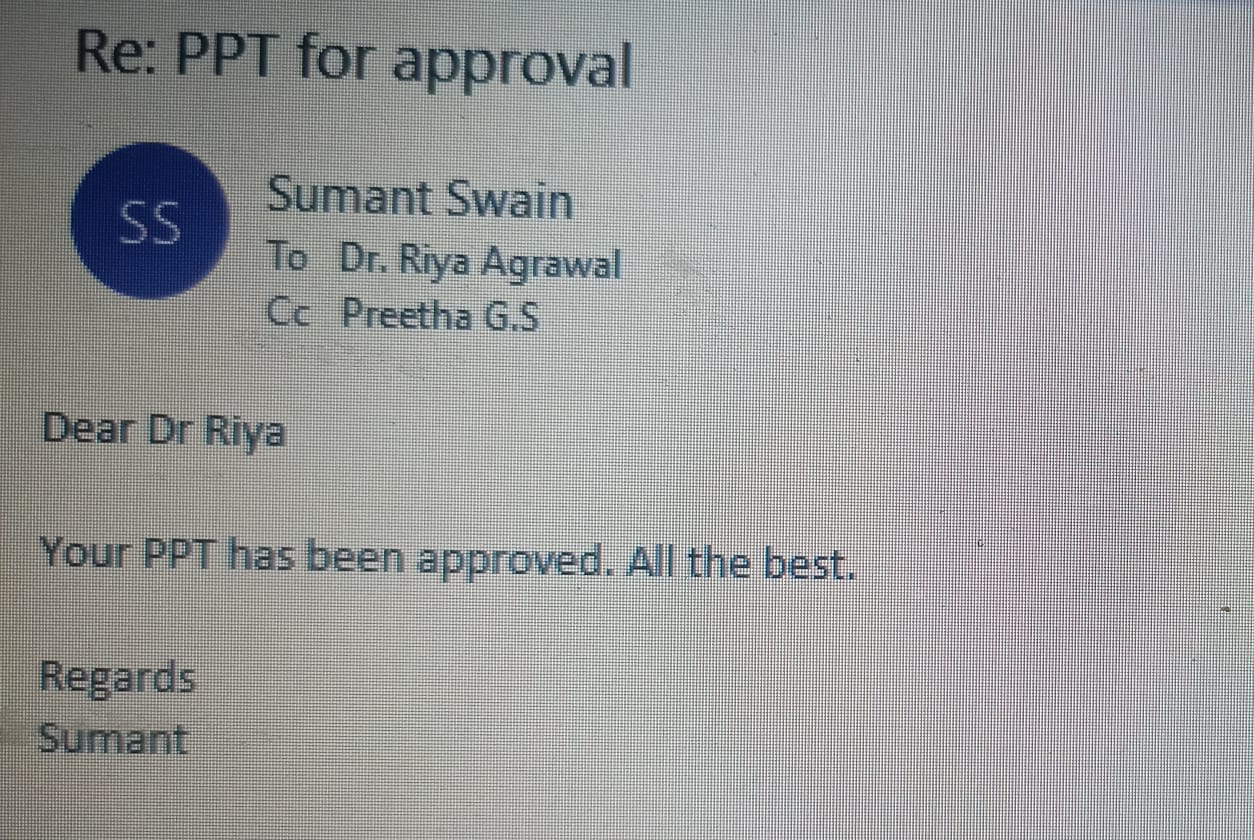 2
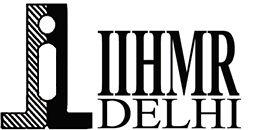 Introduction
Immunization is a highly effective public health measure in preventing the spread of infectious diseases(1).

The success of immunization programs relies on the level of care provided to vaccine recipients.

“Point of care" refers to the specific location or moment in the healthcare process where care is directly provided to the patient.

 Quality assurance plays a vital role in ensuring that immunization services meet the highest standards(1,4). 

Quality Assurance involves activities that assess and monitor the quality of healthcare delivery to ensure that it meets predefined standards and achieves desired outcomes (1)

Point of Care Quality Improvement in the process of Quality Assurance involves assessing care quality, setting benchmarks, implementing evidence-based interventions, and monitoring their impact to ensure continuous improvement (1,4)
3
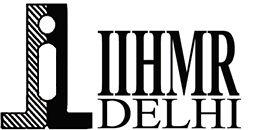 Objectives
1. To assess the current evidence on the quality improvement in the process of quality assurance for effective childhood immunization.
2. To identify the point-of-care continuous quality improvement (CQI) interventions in process  of QA to improve the effectiveness of childhood immunization programs.
3. To measure the impact of quality improvement (QI) on immunization coverage in childhood.
4
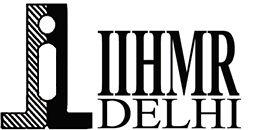 Methodology
Registration This systematic review adhered to the Preferred Reporting Item for Systematic Reviews (PRISMA) guidelines and protocol published on the PROSPERO database  (CRD42023421738).
Population:  Includes all children under 2 years of age, receiving immunization, and belonging to low and middle-income countries.

Intervention: Studies will be included that mentioned process of Quality assurance  like vaccine storage and handling, training, patient education, and vaccine administration.

Comparator: standard of care for the quality assurance process.

Outcome: To bring together evidence related to point-of-care quality improvement in the process of quality assurance for effective childhood immunization.
Timing: The study includes the year up to 2023.
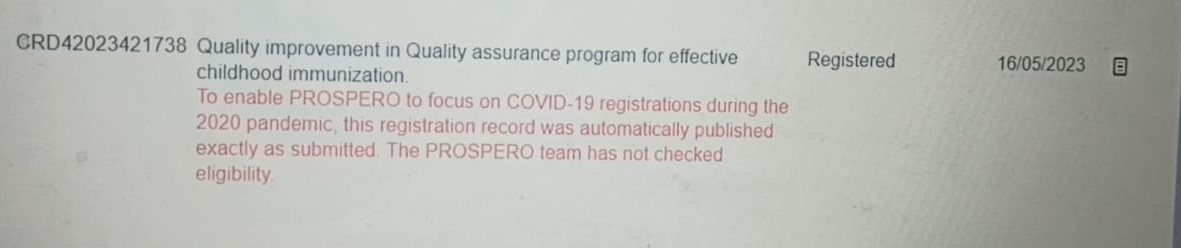 [Speaker Notes: Methodology: point-of-care quality improvement in the processes of quality assurance for effective immunization]
Inclusion Criteria : 
Only Random control trials and cross sectional study were included.

Children under 2 years of age having immunization.

Studies conducted in primary health care clinic, pediatric unit, and district health unit.

Only studies conducted in the English language were included. 

Studies that demonstrated the effectiveness of quality improvement interventions in various areas including training, education, vaccine cold chain management, vaccine adverse event reporting, and medical record review were included.
Exclusion Criteria: 
Studies from high-income countries were excluded.

Studies in children above 2 years of age were excluded.

Studies that did not report the outcome were excluded.
Literature Search 
Databases: Pubmed, ProQuest,  Web of Science, and Cochrane database. 
Search String “Quality improvement” or “Quality initiatives” or “Quality of care” or “Continuous Quality improvement” or “Quality measures” AND “ Quality assurance” AND “ Immunization” or “ vaccination”.
 Used the Boolean search strategy.
6
Cont….
Data Extraction and Analysis 


Two reviewers (R.A., R.C.) conducted title and abstract screening, and two reviewers (R.A., T.G.) performed full-text screening. Discrepancies were resolved through discussion with a third reviewer. 



 Risk of bias assessments were conducted by two reviewers using a pilot appraisal tool of JBI (Joanna Briggs Institute). 

All included studies were classified based on their methodological approach: quality improvement to increased immunization coverage and processes of quality assurance.

 A summary of the analysis was generated in Microsoft Excel
Risk of Bias Assessment: Five studies were assessed using the JBI critical appraisal tool for randomized controlled trials (RCTs).
Four studies were assessed using the JBI critical appraisal tool for cross-sectional studies.
7
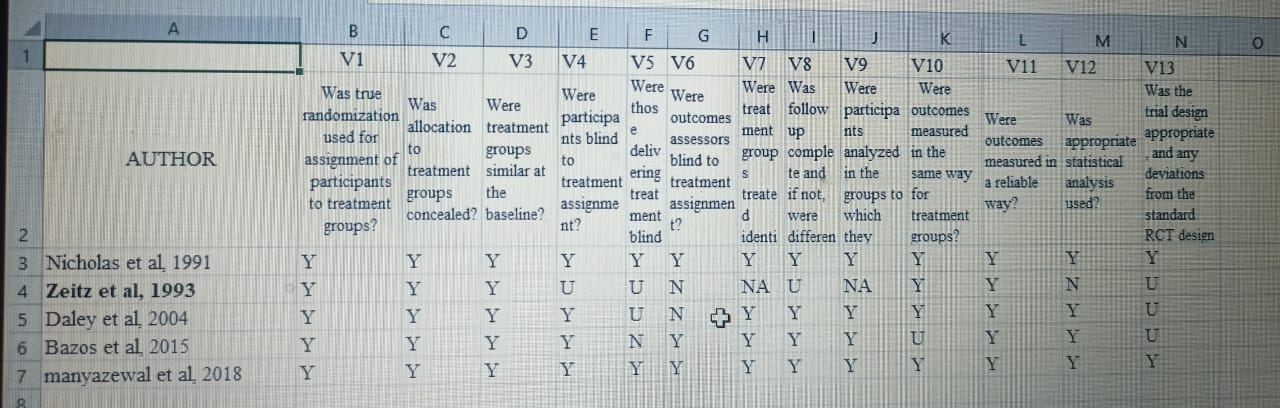 In the systematic review, there are 5 Random control trail. The risk levels associated with each study are as follows:
1. Zeitz et al, 1993 : medium risk
2  Nicholas et al, Daley et al, Bazo et al, manyazewal et al:  Low risk
 0-4 (high risk).
 5-9 (medium risk).
10-13 (low risk)
8
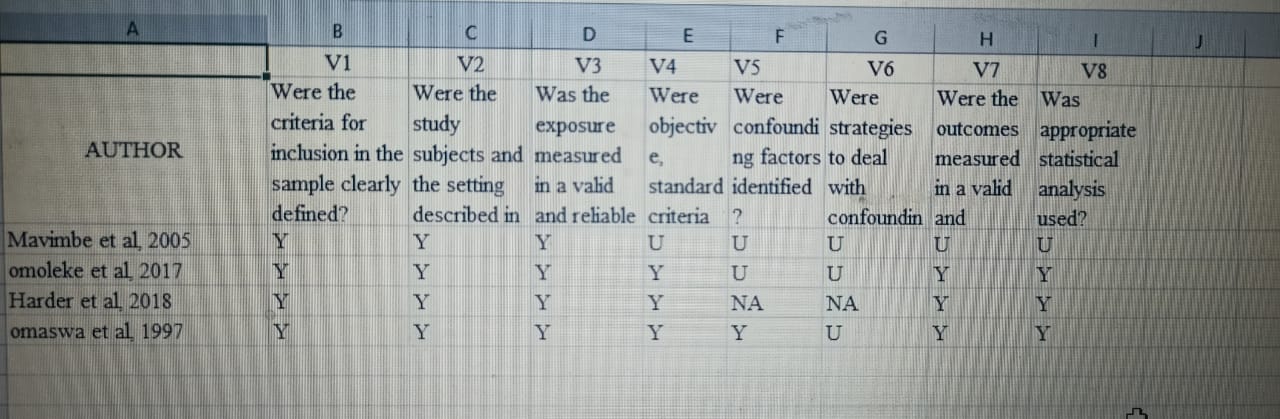 In the systematic review, there are four cross-sectional studies. The risk levels associated with each study are as follows:
Mavimbe et al.: High risk
Omoleke et al. and Harder et al.: Medium risk
Omaswa et al.: Low risk
 0-3(high risk).
 4-6(medium risk).
6-8(low risk)
9
Cont…
Prisma Flow Diagram for the literature search
IDENTIFICATION
Records identified through database search (n= 65)
Pubmed =30
ProQuest=20
Web of science= 10
Cochrane= 5
studies were excluded n= 10 
(duplicates)
SCREENING
Records after duplicates are removed (n= 55)
Studies excluded (n= 35)
Study title not meeting inclusion= 10, wrong population= 5, different design= 15.
Record screened (n= 55)
ELIGIBILITY
Full  text article assessed for Eligibility (n=20)
Full text article excluded with reasons( n= 11), Out of scope ( n= 5), Insufficient details (n= 3),Limited rigor( n=3)
INCLUDED
Studies included in review n=9
5 RCT and 4 cross sectional study
10
10
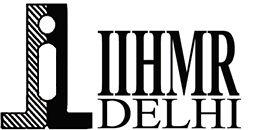 Result
Features of Initiatives:
The Studies included in the review focused on assessing quality improvement (QI) initiatives in Primary healthcare settings. These initiatives encompassed various Quality assurance management methods such as training and supervision, effective practices and management of medical records, designing and implementing sustainable programs for immunization (Shown in table 1)
QI initiatives in Pediatric care clinics, the studies examined the improvement of immunization delivery. The interventions included utilizing medical records to track immunization status, enhancing parent contact information. 

One of the Studies explored QI initiatives in a District  unit with the goal of enhancing safe and effective immunization. The Study emphasized the importance of local solutions and QI strategies to strengthen routine immunization practices within the health unit.
11
Cont…
In Uganda, a study by Omaswa et al. 1997 revealed that the implementation of quality improvement initiatives, such as increased morale among district health team members, improved patient satisfaction, and greater involvement of local government in district health committee’s decisions led to increased immunization uptake (25).

Daley et al. 2004 conducted a study in a pediatric clinic, Immunization UTD(Up to date) rate increased in 7-10 months children from 21% before the quality improvement (QI) project to 52% after(30).  Rates significantly increased for different age groups. These improvements were attributed to the utilization of chart prompts, provider education, and provider reminders as part of the quality improvement initiatives (30).

The Study conducted by Bazo et al. 2015 implemented a Microsystems Quality Improvement Approach in five health units. The approach included several strategies such as implementing RI(Routine immunization) registers, providing Child Health Cards, training staff, and organizing meetings between health system leaders and community leaders. The interventions resulted in improved vaccination rates in three of the five health units, and these improvements were sustained for at least five months post-intervention.
Objective 1: 
To assess the current evidence on the quality improvement in processes of quality assurance for effective childhood immunization.
You are not allowed to add slides to this presentation
12
[Speaker Notes: RI Routine immunization.  Omaswa F, Burnham G, Baingana G, Mwebesa H, Morrow R. Introducing quality management into primary health care services in Uganda. Bull World Health Organ. 1997;75(2):155-61. PMID: 9185368; PMCID: PMC2486939. 2) Daley MF, Steiner JF, Kempe A, Beaty BL, Pearson KA, Jones JS, Lowery NE, Berman S. Quality improvement in immunization delivery following an unsuccessful immunization recall. Ambul Pediatr. 2004 May-Jun;4(3):217-23. doi: 10.1367/A03-176R.1. PMID: 15153053 3) Bazos DA, LaFave LR, Suresh G, Shannon KC, Nuwaha F, Splaine ME. The gas cylinder, the motorcycle and the village health team member: a proof-of-concept study for the use of the Microsystems Quality Improvement Approach to strengthen the routine immunization system in Uganda. Implement Sci. 2015 Mar 8;10:30. doi: 10.1186/s13012-015-0215-3. PMID: 25889485; PMCID: PMC4377204.]
Study conducted by Omoleke et al. 2017  data quality assessments were conducted in health facilities in Nigeria(22). The assessments, carried out through semi-structured questionnaires, showed that only 20-40% of children were fully vaccinated at the appropriate age, while 60-70% were either partially vaccinated or not vaccinated(22). However, through quality improvement initiatives that focused on educating and raising awareness among mothers and caregivers, routine immunization rates could be improved.

In a Cross-sectional study conducted by Mavimbe et al. 2005, involving a sample size of seven health facilities in Mozambique(24).  It was observed that supervisors primarily focused on tally sheets rather than the immunization rate. The study suggests that by implementing effective quality improvement measures such as improving record keeping and providing staff training, the immunization rate can be enhanced.

Finally, a study conducted by Manyazewal et al. 2018 in Ethiopia collected data from 781 government health sector participants(18). The study demonstrated that after the implementation of technical support, training, and supportive supervision interventions, vaccine coverage significantly improved.
Cont…
Objective 2: To identify the point-of-care continuous quality improvement (CQI) interventions in processes of QA to improve the effectiveness of childhood immunization programs.
13
[Speaker Notes: Omoleke SA, Tadesse MG. A pilot study of routine immunization data quality in Bunza Local Government area: causes and possible remedies. Pan Afr Med J. 2017 Aug 2;27:239. doi: 10.11604/pamj.2017.27.239.11875. PMID: 28979641; PMCID: PMC5622826.
.  Mavimbe, J.C., Braa, J. & Bjune, G. Assessing immunization data quality from routine reports in Mozambique. BMC Public Health 5, 108 (2005). https://doi.org/10.1186/1471-2458-5-108.
Manyazewal, T., Mekonnen, A., Demelew, T. et al. Improving immunization capacity in Ethiopia through continuous quality improvement interventions: a prospective quasi-experimental study. Infect Dis Poverty 7, 119 (2018). https://doi.org/10.1186/s40249-018-0502-8.]
A Study by Zeitz et al. 1993 found that providing three days of training, supervision, and two months of monitoring in quality assurance and management resulted in an increase in reported cases of a specific disease (21). 




Another Study conducted by Harder et al. 2018 focused on 20 primary care practices and implemented a quality improvement project for seven months among children aged 29-33 months. The study demonstrated that immunization coverage increased across all age groups over the course of three years (19).
Cont…
Objective 3:  To measure the impact of quality improvement (QI) on immunization coverage in childhood
Study conducted by Nicholas et al. 1991  assessed the impact of the PRICOR program on immunization activities in nine developing countries. The Program provided technical assistance to managers to improve the quality of immunization services. The study revealed that the rate of vaccination completion among children aged 12-23 months increased from 66% to 84%(20).
14
[Speaker Notes: Zeitz PS, Salami CG, Burnham G, Goings SA, Tijani K, Morrow RH. Quality assurance management methods applied to a local-level primary health care system in rural Nigeria. Int J Health Plann Manage. 1993 Jul-Sep;8(3):235-44. doi: 10.1002/hpm.4740080307. PMID: 10134928.
Harder VS, Barry SE, Ahrens B, Davis WS, Shaw JS. Quality Improvement to Immunization Coverage in Primary Care Measured in Medical Record and Population-Based Registry Data. Acad Pediatr. 2018 May-Jun;18(4):437-444. doi: 10.1016/j.acap.2018.01.012. Epub 2018 Jan 31. PMID: 29391285.
 Nicholas DD, Heiby JR, Hatzell TA. The Quality Assurance Project: introducing quality improvement to primary health care in less developed countries. Qual Assur Health Care. 1991;3(3):147-65. doi: 10.1093/intqhc/3.3.147. PMID: 1782383.]
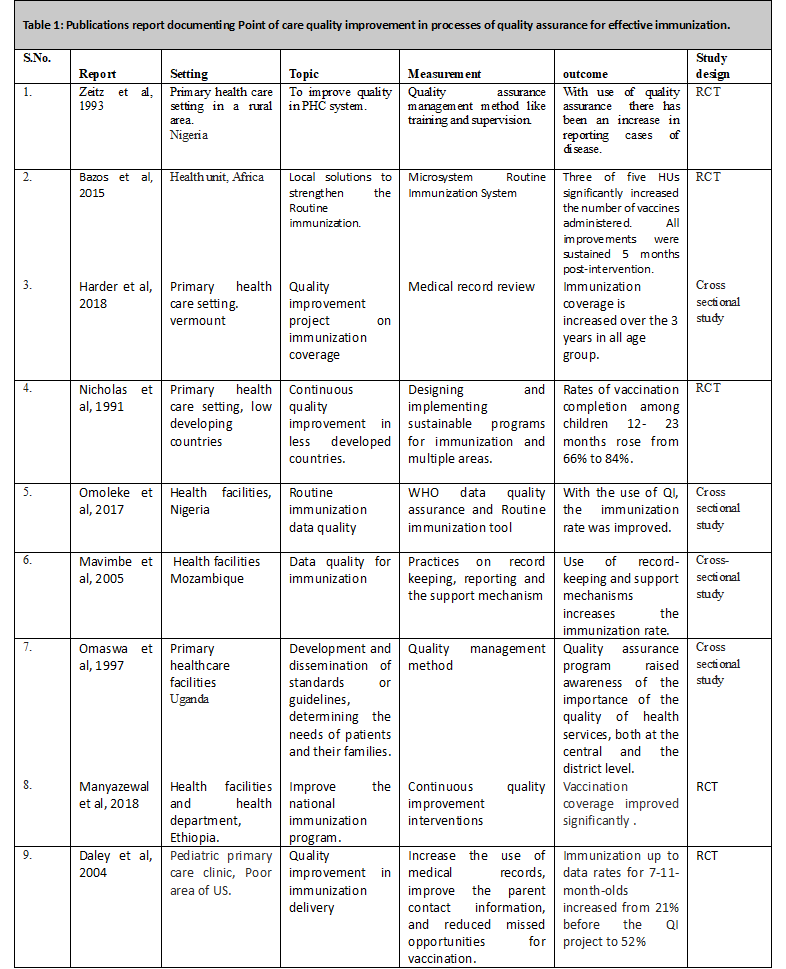 15
Discussion
This systematic review examined the relationship between point-of-care quality improvement in process of quality assurance and effective immunization in children under 2 years of age, drawing on findings from nine studies conducted in various countries like Nigeria, Africa, Vermont, Mozambique, Uganda, and Ethiopia.
The involvement of civic and political leaders in evaluating immunization data has become a promising strategy. 


 Studies also demonstrated that when routine immunization data is shared with local leaders, it mobilizes community resources, such as acquiring gas cylinders and motorcycles to improve service delivery.


Collaborations between health and non-health stakeholders can enhance the effectiveness of quality improvement efforts.

 Multiple studies confirm the effectiveness of quality improvement interventions in improving vaccination coverage. Despite the absence of a statistically significant increase in full vaccination coverage, these initiatives contribute to enhancing immunization programs.
16
Conclusion
Findings from this systematic review underscore the importance of implementing point-of-care quality improvement strategies as part of the quality assurance process for effective immunization.
Collaboration with non-health stakeholders, utilization of data-driven solution strategies, implementation of QA management methods, and addressing data quality issues are all crucial components of successful quality improvement initiatives.
These findings provide valuable insights for policymakers and healthcare practitioners seeking to enhance immunization coverage and ensure the delivery of high-quality immunization services.
17
9. Mike Brison, Yann LeTallec, Transforming cold chain performance and management in lower-income countries, Vaccine, Volume 35, Issue 17, 2017, Pages 2107-2109, ISSN 0264-410X, https://doi.org/10.1016/j.vaccine.2016.11.067
10 .World Health Organization. Immunization. WHO Health Topics. Geneva: World Health Organization; 2016. Available from: http://www.who.int/topics/immunization/en/. [Last accessed on 28.02.2023].  
11. WHO. 2022. Immunization Coverage. World Health Organization fact sheet,2022 Access on 28.02.2023 available from https://www.who.int/news-room/fact-sheets/detail/immunization-coverage
12.  Science direct. Is freezing in the vaccine cold chain an ongoing issue? A literature review, access on 28.02.2023 available from https://doi.org/10.1016/j.vaccine.2016.09.070
 
Indian journal of public health, Assessment of cold chain equipment and their management in government health facilities in a District of Delhi: A cross-sectional descriptive study, access on 28.02.2023 10.4103/ijph.IJPH_457_18
 Dove press, Cold Chain Maintenance and Vaccine Stock Management Practices at Public Health Centers Providing Child Immunization Services in Jimma Zone, Oromia Regional State, Ethiopia: Multi-Centered, Mixed Method Approach https://doi.org/10.2147/PHMT.S312039       
 National library of medicine: 50 years of immunization progress in India: Progress and future, access on 28.02.2023 available from  10.1007/s13312-013-0025-0
 Taylor and Francis online: Tool and approaches to ensure quality of vaccine through out the cold chain access on 28.02.2023 available from https://doi.org/10.1586/14760584.2014.923761
 Science direct, Safety of vaccine that have been kept outside of recommended temperatures: report to the vaccine adverse event reporting system (VAERS), 2008-2012, Access on 20.02.2023 available from https://doi.org/10.1016/j.vaccine.2017.11.083
 Harder VS, Barry SE, Ahrens B, Davis WS, Shaw JS. Quality Improvement to Immunization Coverage in Primary Care Measured in Medical Record and Population-Based Registry Data. Acad Pediatr. 2018 May-Jun;18(4):437-444. doi: 10.1016/j.acap.2018.01.012. Epub 2018 Jan 31. PMID: 29391285.
 Nicholas DD, Heiby JR, Hatzell TA. The Quality Assurance Project: introducing quality improvement to primary health care in less developed countries. Qual Assur Health Care. 1991;3(3):147-65. doi: 10.1093/intqhc/3.3.147. PMID: 1782383.
References:
Feyisa et al., (2021) Cold Chain Maintenance and Vaccine Stock Management Practices at Public Health Centers Providing Child Immunization Services in Jimma Zone, Oromia Regional State, Ethiopia: Multi-Centered, Mixed Method Approach. Dove press open access to scientific and medical research. Doi:  10.2147/PHMT.S312039. 
Klein TA, Seelbach CL, Brannan GD. Quality Assurance. [Updated 2023 Mar 6]. In: StatPearls [Internet]. Treasure Island (FL): StatPearls Publishing; 2023 Jan-. Available from: https://www.ncbi.nlm.nih.gov/books/NBK557503/.
Ashok A, Brison M, LeTallec Y. Improving cold chain systems: Challenges and solutions. Vaccine. 2017 Apr 19;35(17):2217-2223. doi: 10.1016/j.vaccine.2016.08.045. Epub 2016 Sep 23. PMID: 27670076.
 Manyazewal, T., Mekonnen, A., Demelew, T. et al. Improving immunization capacity in Ethiopia through continuous quality improvement interventions: a prospective quasi-experimental study. Infect Dis Poverty 7, 119 (2018). https://doi.org/10.1186/s40249-018-0502-8.
Celina M. Hanson, Anupa M. George, Adama Sawadogo, Benjamin Schreiber, Is freezing in the vaccine cold chain an ongoing issue? A literature review, Vaccine, Volume 35, Issue 17, 2017, Pages 2127-2133, ISSN 0264-410X, https://doi.org/10.1016/j.vaccine.2016.09.070.
Matta, P., El Mouallem, R., Akel, M. et al. Parents’ knowledge, attitude and practice towards children’s vaccination in Lebanon: role of the parent-physician communication. BMC Public Health 20, 1439 (2020). https://doi.org/10.1186/s12889-020-09526-3
Mohammed SA, Workneh BD, Kahissay MH. Knowledge, attitude and practice of vaccinators and vaccine handlers on vaccine cold chain management in public health facilities, Ethiopia: Cross-sectional study. PLoS One. 2021 Feb 25;16(2):e0247459. doi: 10.1371/journal.pone.0247459. PMID: 33630946; PMCID: PMC7906400.
Beth F. Hibbs, Elaine Miller, Jing Shi, Kamesha Smith, Paige Lewis, Tom T. Shimabukuro, Safety of vaccines that have been kept outside of recommended temperatures: Reports to the Vaccine Adverse Event Reporting System (VAERS), 2008–2012, Vaccine, Volume 36, Issue 4, 2018, Pages 553-558, ISSN 0264-410X, https://doi.org/10.1016/j.vaccine.2017.11.083.
C. Sow, C. Sanou, C. Medah, M. Schlumberger, F. Mireux, I. Ouédraogo, S.M. Ouédraogo, E. Betsem, Challenges of cold chain quality for routine EPI in south-west Burkina-Faso: An assessment using automated temperature recording devices, Vaccine, Volume 36, Issue 26, 2018, Pages 3747-3755, ISSN 0264-410X, https://doi.org/10.1016/j.vaccine.2018.05.062.
18
Cont…
21. Zeitz PS, Salami CG, Burnham G, Goings SA, Tijani K, Morrow RH. Quality assurance management methods applied to a local-level primary health care system in rural Nigeria. Int J Health Plann Manage. 1993 Jul-Sep;8(3):235-44. doi: 10.1002/hpm.4740080307. PMID: 10134928.
22.  Omoleke SA, Tadesse MG. A pilot study of routine immunization data quality in Bunza Local Government area: causes and possible remedies. Pan Afr Med J. 2017 Aug 2;27:239. doi: 10.11604/pamj.2017.27.239.11875. PMID: 28979641; PMCID: PMC5622826.
23.  Bazos DA, LaFave LR, Suresh G, Shannon KC, Nuwaha F, Splaine ME. The gas cylinder, the motorcycle and the village health team member: a proof-of-concept study for the use of the Microsystems Quality Improvement Approach to strengthen the routine immunization system in Uganda. Implement Sci. 2015 Mar 8;10:30. doi: 10.1186/s13012-015-0215-3. PMID: 25889485; PMCID: PMC4377204.
24.  Mavimbe, J.C., Braa, J. & Bjune, G. Assessing immunization data quality from routine reports in Mozambique. BMC Public Health 5, 108 (2005). https://doi.org/10.1186/1471-2458-5-108
Omaswa F, Burnham G, Baingana G, Mwebesa H, Morrow R. Introducing quality management into primary health care services in Uganda. Bull World Health Organ. 1997;75(2):155-61. PMID: 9185368; PMCID: PMC2486939.
26.   Borenstein J, Badamgarav E, Henning JM, Gano AD Jr, Weingarten SR. The association between quality improvement activities performed by managed care organizations and quality of care. Am J Med. 2004 Sep 1;117(5):297-304. doi: 10.1016/j.amjmed.2004.02.046. PMID: 15336578.
27.  Williams W, Lowery NE, Lyalin D, Lambrecht N, Riddick S, Sutliff C, Papadouka V. Development and utilization of best practice operational guidelines for immunization information systems. J Public Health Manag Pract. 2011 Sep-Oct;17(5):449-56. doi: 10.1097/PHH.0b013e31821138fe. PMID: 21788783.
28. John snow, inc 2022 Improving the quality and use of routine immunization data: Experiences from the stronger system for routine immunization project in Uganda: https://publications.jsi.com/JSIInternet/Inc/Common/_download_pub.cfm?id=22999&lid=3.
29.  Gupta SD. Healthcare System Management: Methods and Techniques. Springer Nature; 2022.
30. Daley MF, Steiner JF, Kempe A, Beaty BL, Pearson KA, Jones JS, Lowery NE, Berman S. Quality improvement in immunization delivery following an unsuccessful immunization recall. Ambul Pediatr. 2004 May-Jun;4(3):217-23. doi: 10.1367/A03-176R.1. PMID: 15153053.
19
Thank You
Any Questions
20